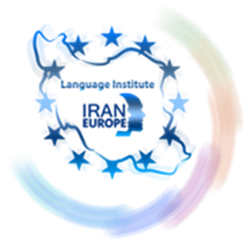 Evolve 6B-7.5
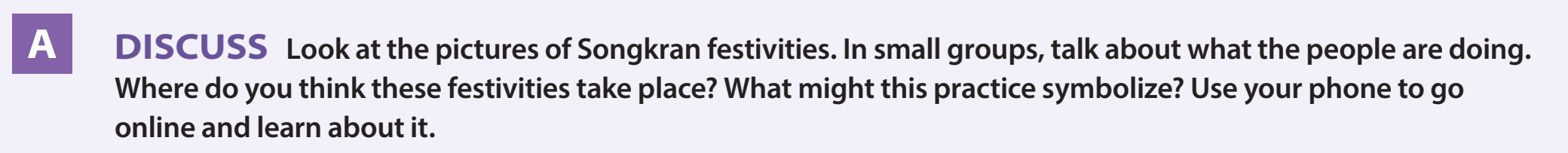 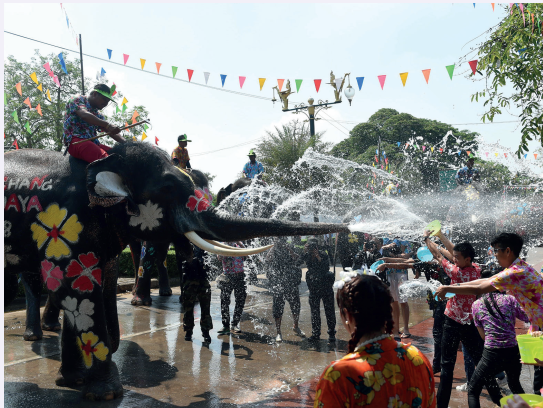 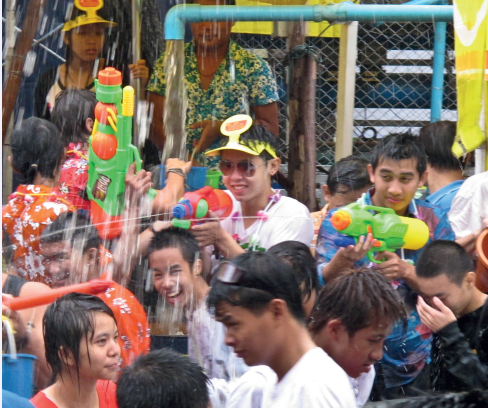 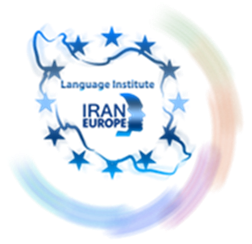 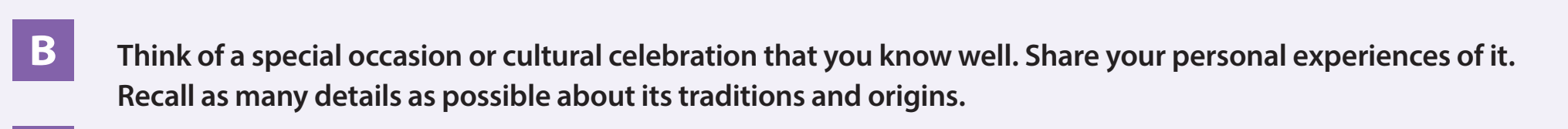 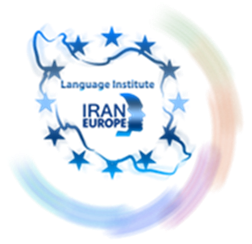 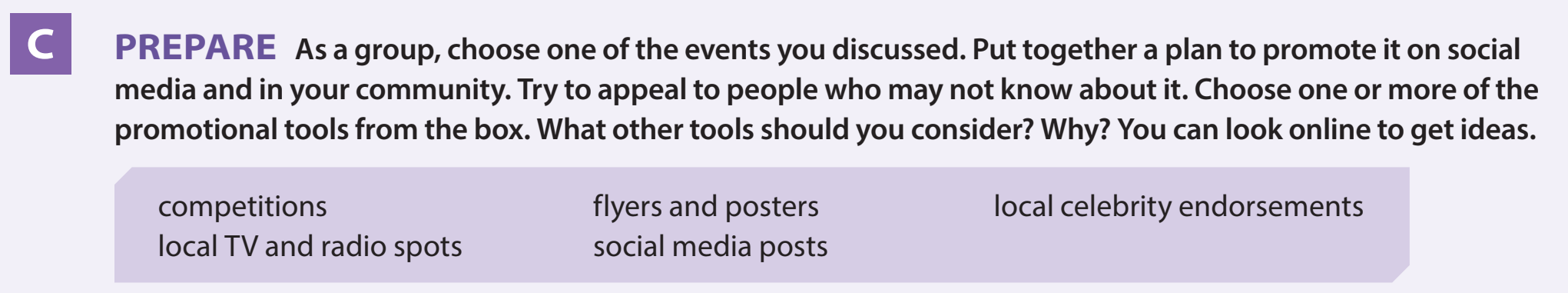 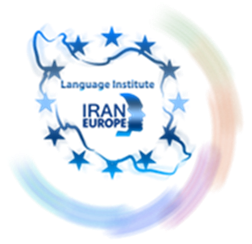 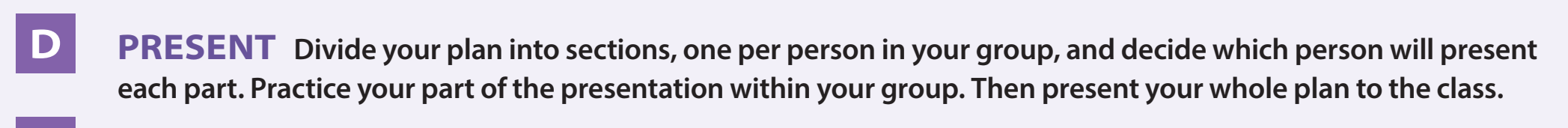 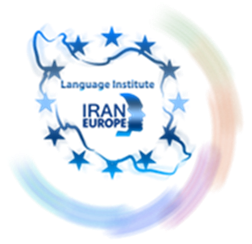 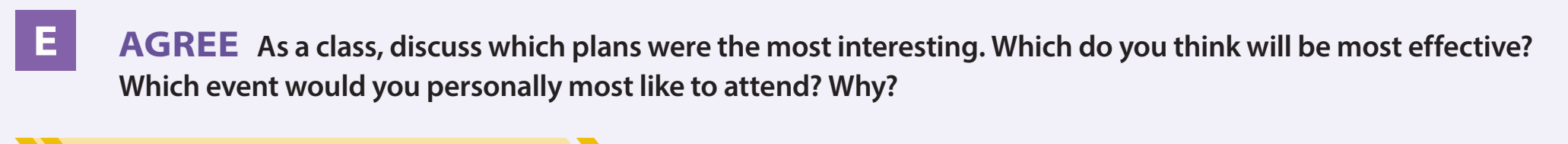 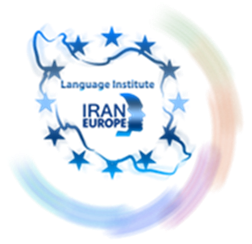 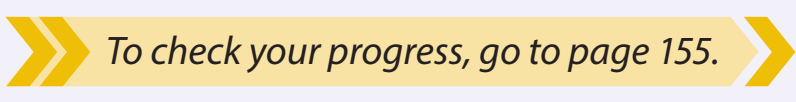 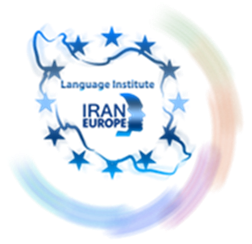 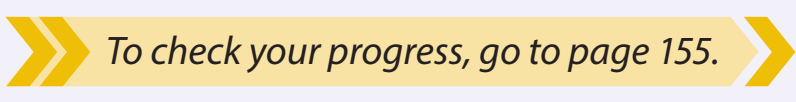 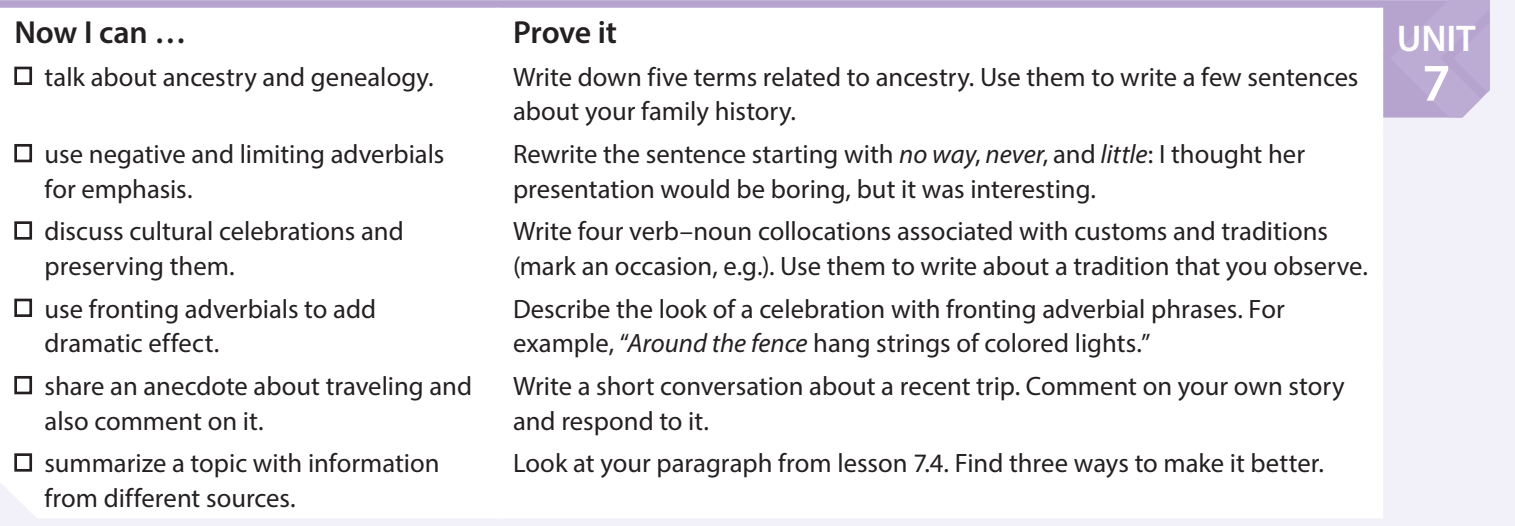 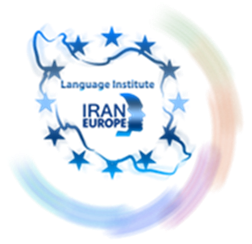 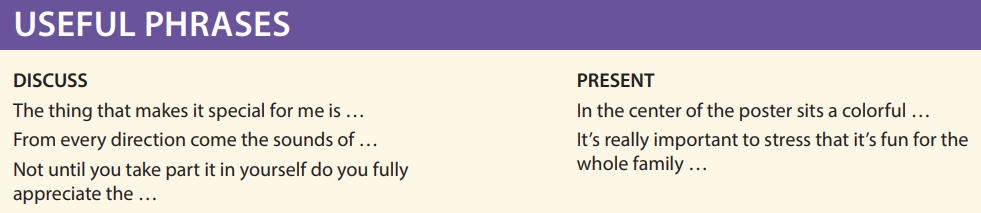 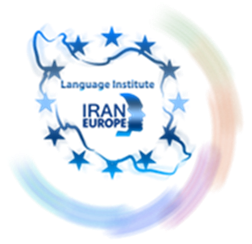 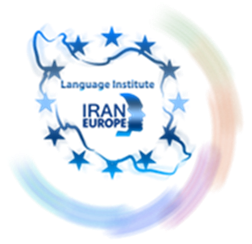